I JORNADAS INTERNACIONAIS DE ENFERMAGEM DA UNIVERSIDADE DÉVORA
A PESSOA EM SITUAÇÃO CRÍTICA 

GESTÃO DA COMPLEXIDADE: DAS DIFICULDADES ÀS DECISÕES
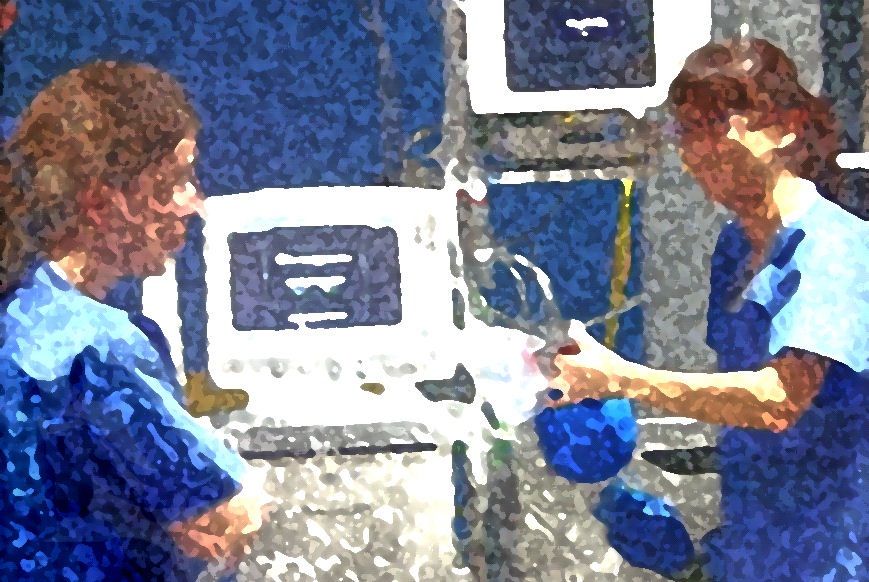 g
A complexidade do raciocínio clínico no processo de decisão
Maria Dulce Magalhães
   Escola Superior de Enfermagem S. João de Deus
                    Universidade de Évora
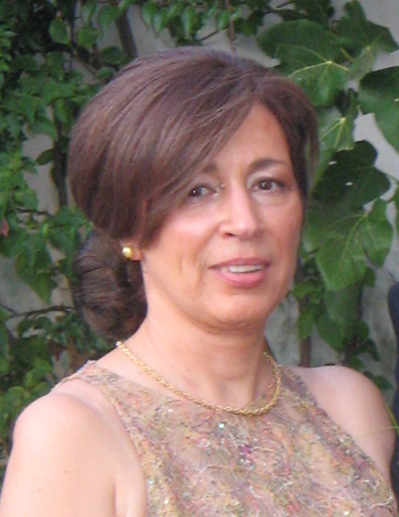 As enfermeiras tornaram-se responsáveis pela monitorização e gestão diária da qualidade dos cuidados de saúde prestados aos doentes; 


diagnosticam, sem que o nomeiem como tal, e intervém de forma imediata quando as condições clínicas dos doentes se alteram;
agilizam a prevenção de complicações e problemas;

é o grupo profissional que reúne mais condições para intervir no imediato minimizando efeitos negativos;

 organizam e reorganizam constantemente as prioridades e as intervenções de cuidar para responder às necessidades flutuantes dos doentes.                    
                                                   (POTTER, et al, 2005)
Pressupostos do exercício clínico

A gestão diária das situações clínicas é baseada, de uma forma significativa embora não exclusiva, na expressão ou nos assuntos que se referem ao individual.  
                                                                              (POTTER, et al, 2005; PONTE et al, 2007) 


Os elementos de risco e de incerteza são inevitáveis, impostos pela natureza dos problemas, associados a um carácter imperfeito do conhecimento e da informação para os avaliar. 

(BENNER et al, 1996; ELSTEIN & DOWIE, 1999; RITTER, 2003)

 

Os ambientes clínicos são dinâmicos, complexos e intrinsecamente stressantes .                                                                       (BUCKNALL, 2003)
Pressupostos do exercício clínico

A capacidade cognitiva tem limites para apreender a realidade. 
                                                                                                ( KAHNEMAN et al, 2005)


 Ler um fenómeno e julgá-lo exige esforço intelectual. 
						(HELVERSEN et al, 2008)


Os julgamentos, as decisões e as acções desenvolvidas não se confinam às leis da probabilidade.                                                              						(GILOVICH et al, 2003) 

Os encontros iniciais com os utentes são influenciados por preconcepções e expectativas. 				
(TANNER, 2006)
Pressupostos do exercício clínico:

Um elevado número de alterações cognitivas, fruto de sistemáticas interrupções, de procedimentos de trabalho e das exigências constantes de atenção de doente para doente .
		(HEDBERG & LARSSON, 2004; POTTER et al, 2005; WOLF et al, 2006).
Problema:


Apesar dos enfermeiros terem uma prática clínica sustentada, o seu pensamento clínico é não só invisível para os outros como para eles próprios.
 
(CARNEVALI & THOMAS, 1993; POTTER et al, 2005).
Problema
Tem existido uma preocupação com uma escassez numérica de enfermeiros


Mas tem sido dada pouca atenção a um problema que pode exacerbar indefinidamente e estender os efeitos dessa escassez numérica: 
	um reduzido sentido  crítico sobre o nível 	de competência clínica e de perícia na 	enfermagem
                                (Orsolini-Hain & Malone, 2007)
A procura de informação inicia-se de forma tão breve quanto possível. 

Os gabinetes são pontos de partida para a prática de enfermagem.

Mas a recolha não se limita a este espaço ou a este tempo, a recolha acontece a todo o momento e em qualquer lugar.
Recolhem informação à medida que vão desenvolvendo outros quaisquer procedimentos e que acontecem em interacção com outras pessoas intervenientes no processo de cuidados.


 Estas trocas facilitam o conhecimento sobre o processo vivencial do doente, ou seja, sobre a relação que o doente tem com os outros e, ou consigo próprio.
No contacto com os doentes elas vão recolhendo e actualizando a informação enquanto desenvolvem as suas intervenções. 

Neste desenvolvimento, sempre que os doentes colocam questões é intencionalmente dado tempo e espaço para que estes se expressem. 

Os doentes usam estes momentos para falarem sobre a sua própria experiência da doença. As enfermeiras usam esta informação para melhor compreenderem o doente na sua relação com a doença e com o seu corpo. 
					(HEDBERG & LARSSON, 2003, 2004).
A observação é o método mais usado. 



Quando recolhem dados referentes à situação de saúde do doente fazem-no por observação das alterações referentes a um padrão de saúde.
As enfermeiras observam os seus doentes a partir das suas expressões faciais e da habilidade para desenvolver com eles uma conversa. 

Esta é conduzida a partir da idade do doente, da sua condição social e num tom mais “sério” sobre a doença que o trouxe à unidade de saúde. Paralelamente observam o processo clínico e o diagnóstico médico 
                          (JUNNOLA et al, 2002; HEDBERG & LARSSON, 2003; WOLF et al, 2006).
Toda a informação recolhida assim como o resultado do conhecimento que a enfermeira tem do doente é validada entre os pares.

 
As enfermeiras menos experientes coligam-se com as mais experientes para o fazerem.
Validam quando conversam sobre as decisões que antecederam as suas acções.


 Validam quando ocorre a análise colegial dos resultados das suas acções. 					(CURRAY et al,2006; TWYCROSS & POWIS, 2006).
As enfermeiras quando narram a sua informação escrita sobre a condição de saúde dos seus doentes fazem juízos prognósticos.

Estes juízos têm fundamento na observação do seu doente e da informação clínica já registada.

Apesar dos documentos escritos serem reconhecidos pelos pares como menos úteis quando comparados com o confronto verbal.
Os dados clínicos são interpretados por referência aos padrões de vida do doente. 

É a partir do conhecimento prévio do doente, enquanto pessoa, ou seja, do conhecimento dos seus recursos pessoais e familiares mas também do diagnóstico médico que desenvolvem juízos clínicos com as consequentes decisões.

Os Juízos clínicos são influenciados pelo contexto onde a situação de cuidados ocorre 
						(TANNER, 2006).
Este conhecimento é criado por um regular envolvimento com o doente e com tudo aquilo que se refere a ele. 	
	                                    (HEDBERG & LARSSON, 2003; TANNER, 2006). 


É neste enquadramento que as enfermeiras desde logo reconhecem as diferenças qualitativas entre os padrões esperados e os vivenciados 		(TANNER; 2006).
Na gestão da medicação elas avaliam previamente os efeitos físicos da medicação ponderando se o medicamento deve ou não ser administrado


A observação dos sinais vitais ajuda as enfermeiras a estruturar a situação do doente, mesmo quando se trata de medicação que não lhes é familiar. 


Monitorizam a linguagem do corpo ou questionam o doente acerca da sua situação doente. 

Quando negoceiam opções de tratamentos também consultam os colegas mais experientes ou os médicos                            
							   (MANIAS  et   al, 2004).
A tomada de decisão é um processo hierarquizado e é desenvolvida a partir de uma abordagem analítico-racionalista e indutivo-naturalista                     (SALANTERA, 2001; HEDBERG & LARSOON, 2003)
 

O tipo de decisões a desenvolver está dependente da natureza dos problemas do doente, da rapidez exigida e da sua complexidade. E são mediadas por sentimentos de incerteza face à situação clínica, pelos recursos disponíveis, stress, relacionamento interpessoal na equipa, tempo e nível de risco                                                 (HEDBERG & LARSSON, 2003; BUCKNALL, 2003; BOND, 2006).



Mas também pelas inferências que decorrem do cruzamento de informação entre pares                                            (HEDBERG & LARSON, 2003)
Os envolvimentos dos doentes nos processos de tomadas de decisão aumentam a qualidade dos cuidados                                   
                                                                 (McCAUGHAN, 2007).
BENNER  P., TANNER C., CHELSEA C. – Expertise in nursing practice. Caring, clinical judgment and ethics 5ª Ed. Springer Publishing Company, 1996
 
BOND S., COOPER S. – Modelling emergency decisions: recognition-primed decision making. The literature in relation to an ophthalmic critical incident: In Journal Clinical Nursing (2006) Aug 15 (8) p. 1023-1032

BUCKNALL T, - The clinical landscape of critical care: nurses’ decision-making: In Journal of Advanced Nursing (2003) 43 (3) p. 310-319
CARNILVALI D., THOMAS M. D. – Diagnostic reasoning and treatment decision making in nursing. J B Lippincott Company, Philadelphia, 1993

CURREY J., BOTTI M. – The influence of patient complexity and nurses’ experience on haemodynamic decision-making following cardiac surgery: In Intensive & Critical Care Nursing (2006) Aug 22 (4) p. 194-205
 
ELSTEIN A., DOWIE J. – Professional judgment. A reader in clinical decision making: 6º Ed. Edited by ELSTEIN A., DOWIE J. Cambridge University Press, 1999

 GILOVICH T.,GRIFFIN D.,KAHNEMAN D. – Heuristic and biases. The psychology of intuitive judgment: Edited by Gilovich T., Griffin D., Kahneman D. Cambridge University Press, 2003

HEDBERG B., LARSSON U – Observations, confirmations and strategies-useful toll decision-making process for nurses in practice?: In Journal Clinical Nursing (2003) 12 (2) p. 215-222. 
 
HEDBERG B., LARSSON U – Environmental elements affecting the decision-making process in nursing practice: In Journal Clinical Nursing (2004) March 13 (3) p. 316-324

HELVERSEN B.,GENDOLLA G.H.E.,WINKIELMAN P.,SCMIDT R. E.-  Exploring the hardship of ease: subjective and objective effort in the ease.of.processing paradigm: In Motivation Emotional (2008) March (32) p. 1-10

JUNNOLA T., ERIKSSON E., SALANTERA S. LAURI S. – Nurses’ decision –making in collecting for the assessment of patients’ nursing problems:  In Journal Clinical Nursing (2002) March. 11 (2) p. 186-196
MANIAS E., AITTKEN R., DUNNING T. – Decision-making models used by “graduate nurses” managing patients’ medications: In Journal of Advanced Nursing (2004) Aug. 47 (3) p. 270-278

McCAUGHAN D. – Community nurse behaviours related to patient involvement in decision making varied on a continuum of non-involving to involving: In Evidence-based Nursing (2007) 10

 ORSILINI-HAIN l.,MALONE R. – Examining gap in clinical nursing expertise: In Policy, Politics & Nursing Practice (2007) August vol. 8 (3) p. 158-169

PONTE P.R.,GLAZER G., DANN E., McCOLLUM K., GROSS A., TYRRELL R., BRANOWICKI P., WINFREY M., COOLEY M., SANT-ELOY S., HAYES C., NICOLAS P. K., WASHINGTON D.  The power of professional nursing – An essential element of patient and family centered care: In The Online Journal of Issues in Nursing (2007) January 31
 
POTTER P., WOLF L.,BOXERMAN S., GRAYSON D., SIEDGE J., DUNAGAN C., EVANOFF B. – Understanding the cognitive work of nursing in the acute care environment: In Journal Nursing Administration (2005) Jul-Aug 35 (7-8) p. 327-335
 
SALANTERA S., ERIKSSON E., JUNNOLA T., SALMINEN EK., LAURI S. – Clinical judgment and information seeking by nurses and physicians working with cancer patients: In Psychooncology (2003) Apr-may 12 (3) p. 280-290

TANNER C. A. – Thinking like a nurse: a research-based model of clinical judgment in nursing: In Journal Nursing Education (2006) 45 (6) p. 204-211

TWYCROSS A., POWIS L. – How do children’s nurses make clinical decisions? Two preliminary studies: In Journal Clinical Nursing (2006) Oct. 15 (10) p. 1324-1335
 
WOLF L. D., POTTER P., SIEDGE J. A., BOXXERMAN S. B., GRAYSON D., EVANOFF B. – Describing nurses’ work: combining quantitative and qualitative analysis: In The Journal of Human Factors and Ergonomics Society (2006) 48 (1) p. 5-14